PA1140: WAVES AND QUANTA Unit 4: Atoms and nuclei
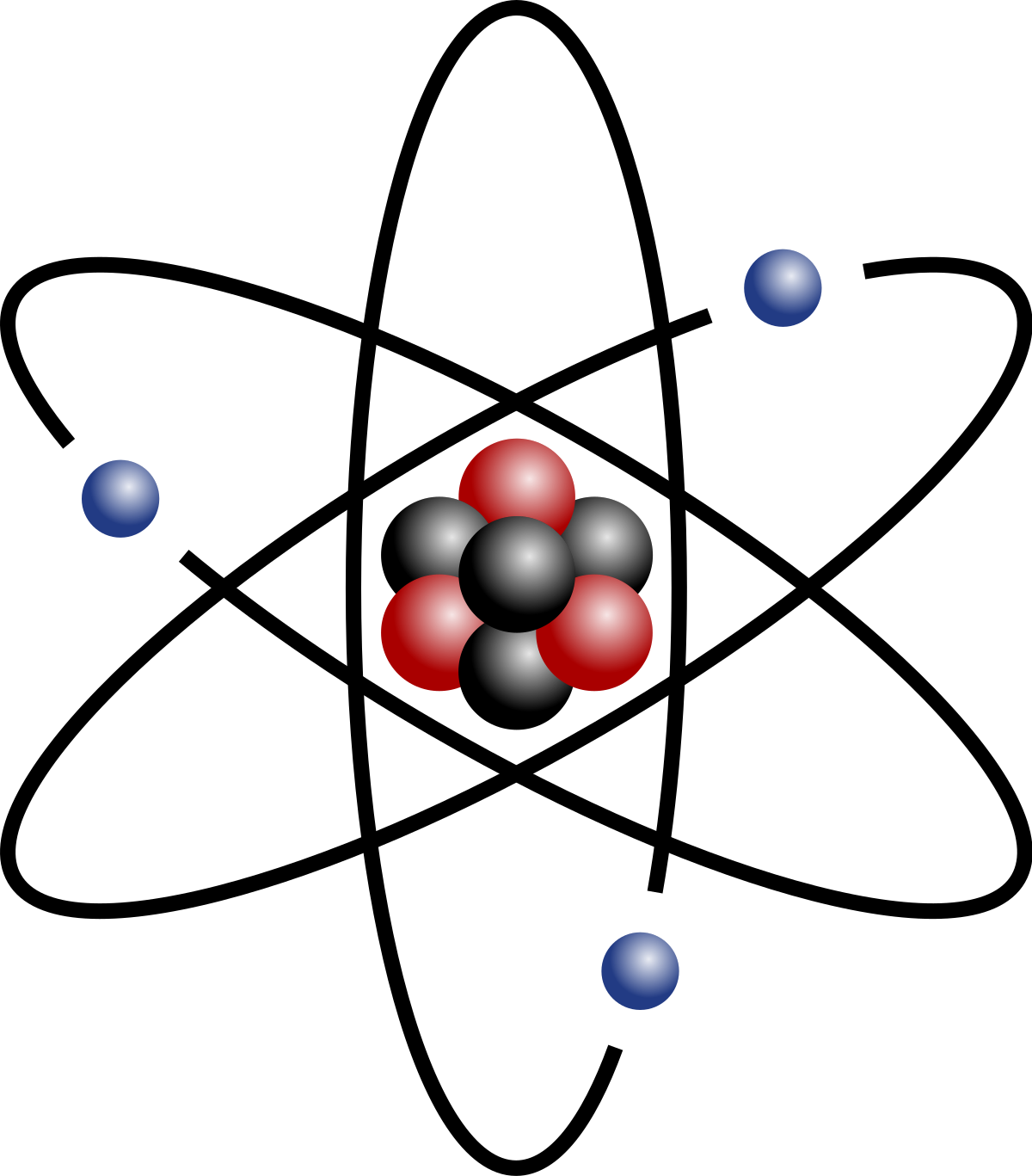 Lecturer: Prof Nial Tanvir (G20)
nrt3@le.ac.uk
Lecture 3 Recap
PA1140 Waves & Quanta. Unit 4: Atoms & Nuclei
Radioactivity
Decay Rate or Activity of a Sample after n half-lives:
Lifetime or e-folding time:
Half-life:
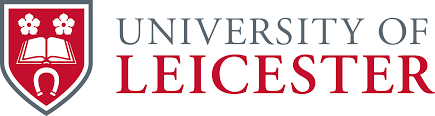 PA1140 Waves & Quanta. Unit 4: Atoms & Nuclei
Radioactive Decay
Beta Decay:
Conversion of proton to neutron (b plus) or neutron to proton (b minus)
Used to determine age of organic material (radiocarbon dating)

Gamma Decay:
Excited state nucleus decays to ground state

Alpha Decay:
Decay of heavier nuclei leading to formation of 4He and A of daughter nucleus reduced by 4 relative to parent nucleus
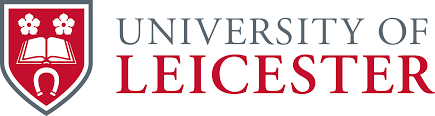 PA1140 Waves & Quanta. Unit 4: Atoms & Nuclei
Nuclear Reactions
Energy released or absorbed during a nuclear reaction:
Fission:
Heavy nucleus reacts with neutron and breaks apart into two medium-mass nuclei
Fusion:
Two light nuclei fuse together to form a nucleus of greater mass
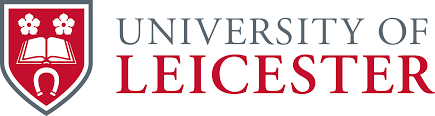 Lecture 4: nuclear reactions, fission & fusion
Apart from decays producing radioactivity, there are a wide range of other nuclear reactions that can take place, particularly in accelerator or astrophysical contexts. We will consider some general issues, and focus particularly on fission and fusion.
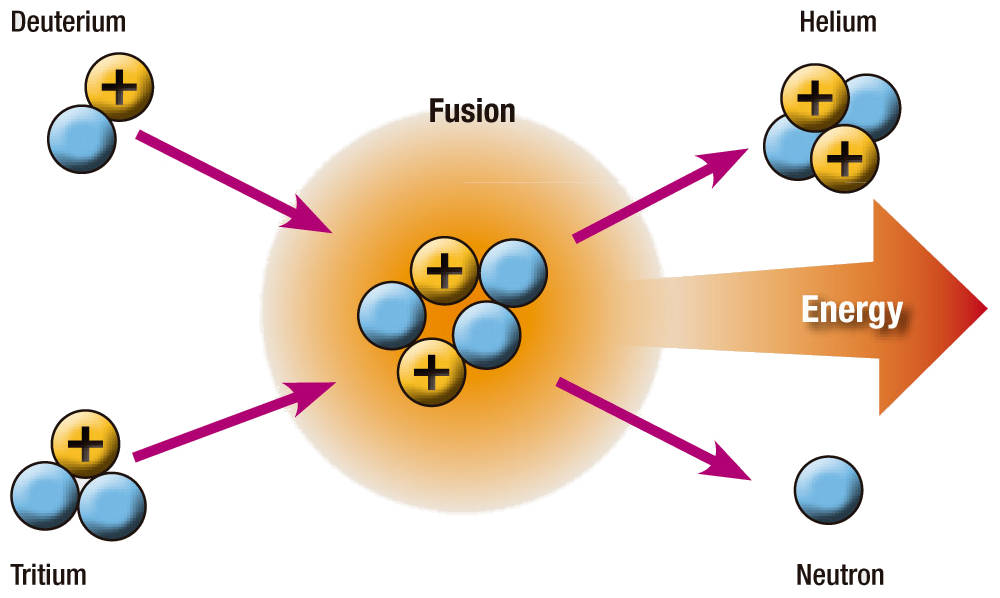 Nuclear Reactions
Two nuclei or a nucleus and subatomic particle (proton, neutron) collide to produce one or more new nuclides
Q value: amount of energy released or absorbed during a nuclear reaction:
Exothermic reaction: energy is released
Endothermic reaction: energy is required
[Speaker Notes: Caution that Q-value sometimes called Q-factor (but not same as Quality factor of oscillator)]
Example Problem: Q Value
Masses from Tipler Table 40-1
1H  	= 1.007825 u
 n   	= 1.008665 u
2H  	= 2.014102 u
 3He = 3.016030 u
 4He = 4.002603 u
7Li  	= 7.016004 u
10B	=10.012939 u
Reminder:
[Speaker Notes: Answer for B: -2.79 MeV]
Example Problem: Q Value
[Speaker Notes: Answer for B: -2.79 MeV]
Practice Problem: Q Value
Answer: Q = 4.05 MeV (exothermic)
Answer: Q = -2.78 MeV (endothermic)
[Speaker Notes: Answer for B: -2.79 MeV]
Fission
Phenomenon where a very heavy nucleus breaks apart into medium-mass (lighter) nuclei, releasing energy.
Fission occurs when the excitation energy produced when a nucleus captures a neutron exceeds the critical energy (minimum energy needed for fission to occur)

This is why 235U undergoes fission, but 238U does not:
Excitation > critical, therefore fission occurs
Excitation < critical, so fission won’t occur
[Speaker Notes: For fission to occur, the excitation energy must be above a particular value for certain nuclide
The minimum excitation energy required for fission to occur is known as the critical energy (Ecrit) or threshold energy.T]
Fission
Occurs when a very heavy nucleus breaks apart into medium-mass (lighter) nuclei, releasing energy.
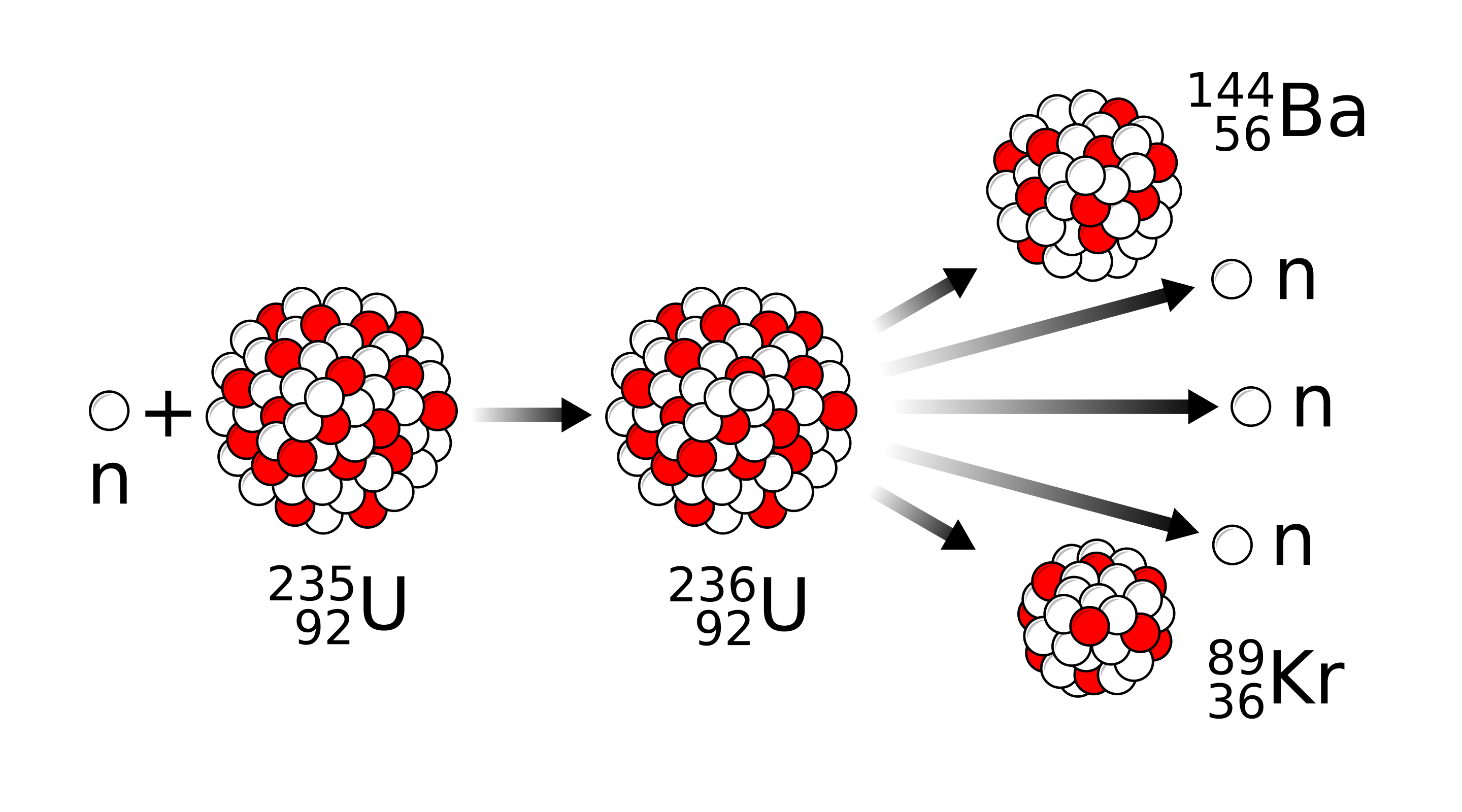 Fission occurs when the excitation energy produced when a nucleus captures a neutron exceeds the critical energy (minimum energy needed for fission to occur)

This is why 235U undergoes fission, but 238U does not:
Excitation > critical, therefore fission occurs
Excitation < critical, so fission won’t occur
[Speaker Notes: For fission to occur, the excitation energy must be above a particular value for certain nuclide
The minimum excitation energy required for fission to occur is known as the critical energy (Ecrit) or threshold energy.T]
Fission of uranium-235 (235U)
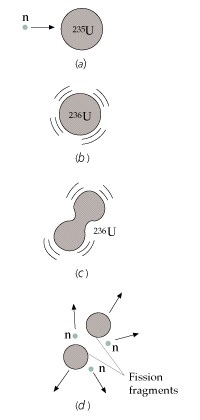 Absorption of neutron by 235U
Forms 236U in an excited state
Oscillation of 236U becomes unstable
Nucleus splits into 2 nuclei and neutrons are emitted that initiate further fission (chain reaction ensues)

Coulomb repulsion force drives fragments apart
Typical fission reaction:
[Speaker Notes: Atomic number: Z = number of protons that equals number of electrons
Nucleus: made of protons and neutrons]
Fission of uranium-235 (235U) (contd)
Fission reactors typically drive generators, turning heat into electricity in conventional way.  Control rods are used to keep the energy generation stable, by absorbing neutrons and so limiting the chain reaction.
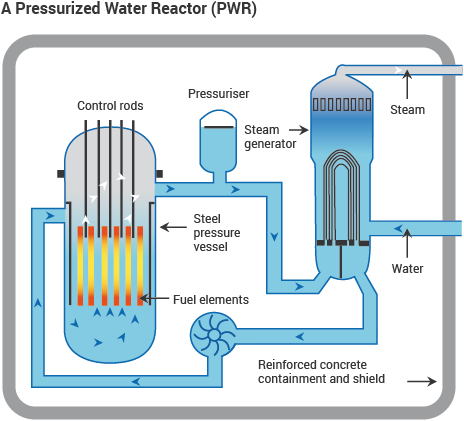 Fission of uranium-235 (235U) (contd)
Chernobyl disaster (1986): Nuclear explosion due to runaway chain reaction
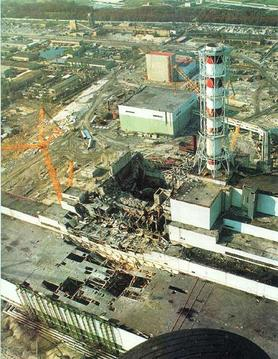 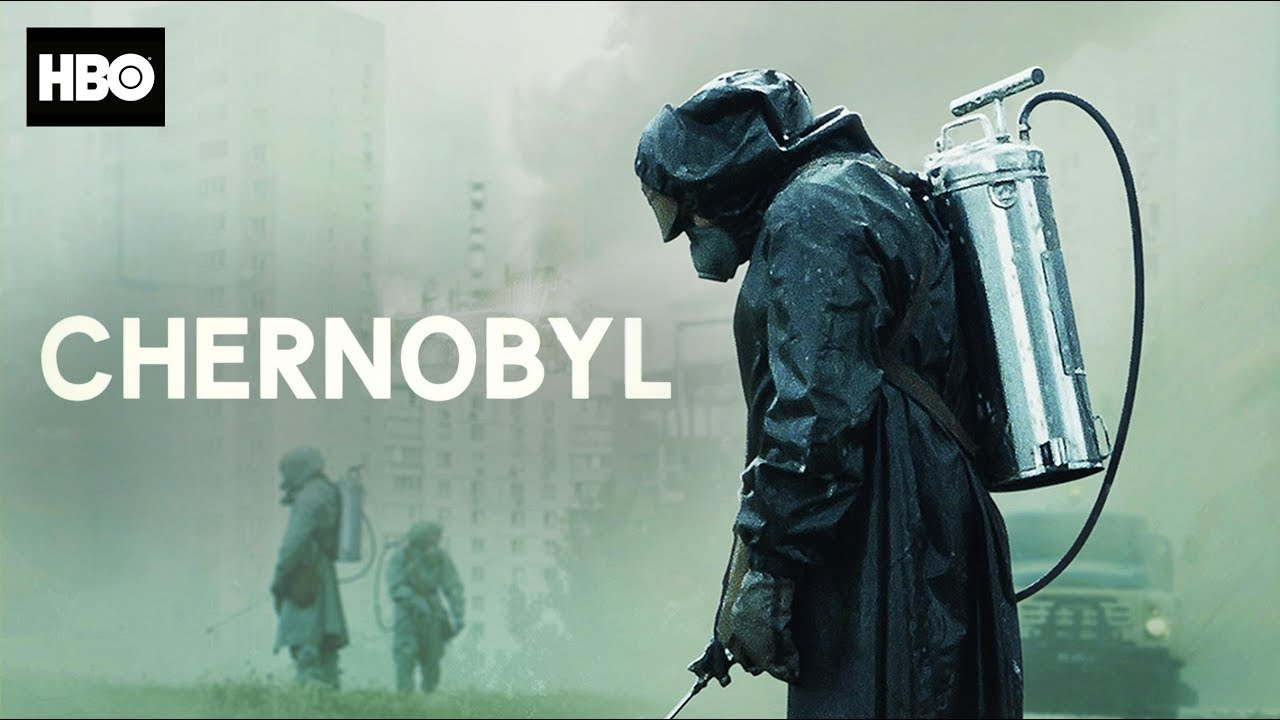 Fusion
Two light nuclei fuse together to form a nucleus of greater mass. This is the primary energy source in stars.
Example:
Promising source of energy:
High efficiency - greater amount of energy produced per unit mass of fuel than fission.

Abundance of light nuclei – plenty of hydrogen in water!

Less dangerous than fission reactors – although the reactor tends to become radioactive, particularly due to the neutrons released, the amount of radioactive waste is typically much less than in fission.
[Speaker Notes: Atomic number: Z = number of protons that equals number of electrons
Nucleus: made of protons and neutrons]
Fusion (contd)
Technology not yet a reality for commercial electricity generation


Issues and challenges:

Coulomb repulsion is very large between 2H and 3H nuclei
Need KE > 1 MeV to overcome Coulomb repulsion
Can obtain these energies by speeding up particles in an accelerator, but scattering is more likely than fusion
Particles must be heated to temperatures of order 108 K to form a plasma (ionization of atomic nuclei)
Confinement hard to achieve in fusion reactor. Confined in Sun by enormous gravitational field.
Ultimately, fusion requires more energy than is recovered
[Speaker Notes: Atomic number: Z = number of protons that equals number of electrons
Nucleus: made of protons and neutrons]
Fusion Research-Grade Reactors
Joint European Torus (JET) Fusion Reactor in the UK
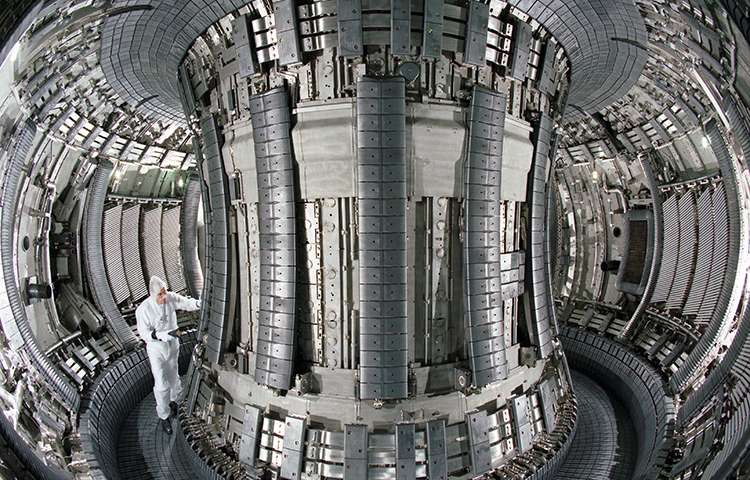 [Speaker Notes: Atomic number: Z = number of protons that equals number of electrons
Nucleus: made of protons and neutrons]
Fusion Research-Grade Reactors
Alternative technology uses powerful lasers
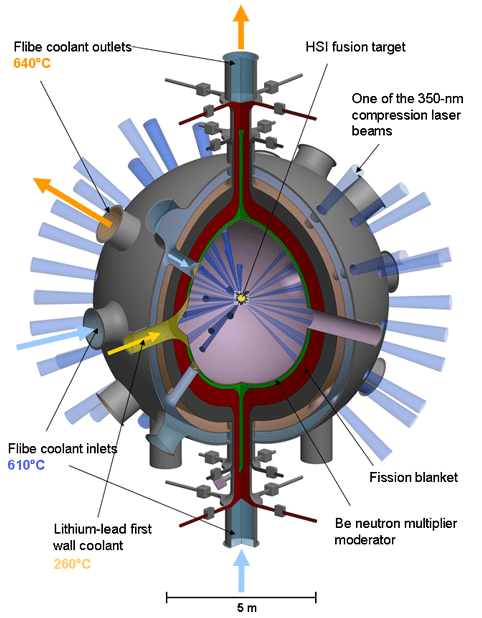 [Speaker Notes: Atomic number: Z = number of protons that equals number of electrons
Nucleus: made of protons and neutrons]
Practice Problem 1
Electrons of energy 12.2 eV are fired at hydrogen atoms in a gas discharge tube and excite hydrogen atoms from their ground state to some excited state. Determine the wavelengths (in nm) of the radiation that can be emitted by the hydrogen gas atoms. Sketch an energy level diagram and label the transitions that result in the emitted photons by the hydrogen gas.
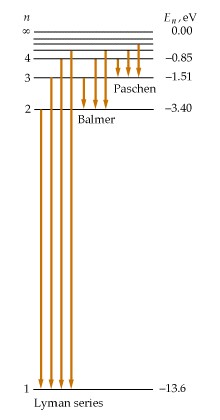 Practice Problem 1
The wavelength of the emission lines produced by the hydrogen atom are given by the formula
Practice Problem 2
Substitute the missing atomic number, mass numbers, and/or symbols in the following nuclear reactions and radioactive decays:
Practice Problem 2
Substitute the missing atomic number, mass numbers, and/or symbols in the following nuclear reactions and radioactive decays:
Practice Problem 2
Substitute the missing atomic number, mass numbers, and/or symbols in the following nuclear reactions and radioactive decays:
Practice Problem 3
Practice Problem 3
Answer: 1662 years